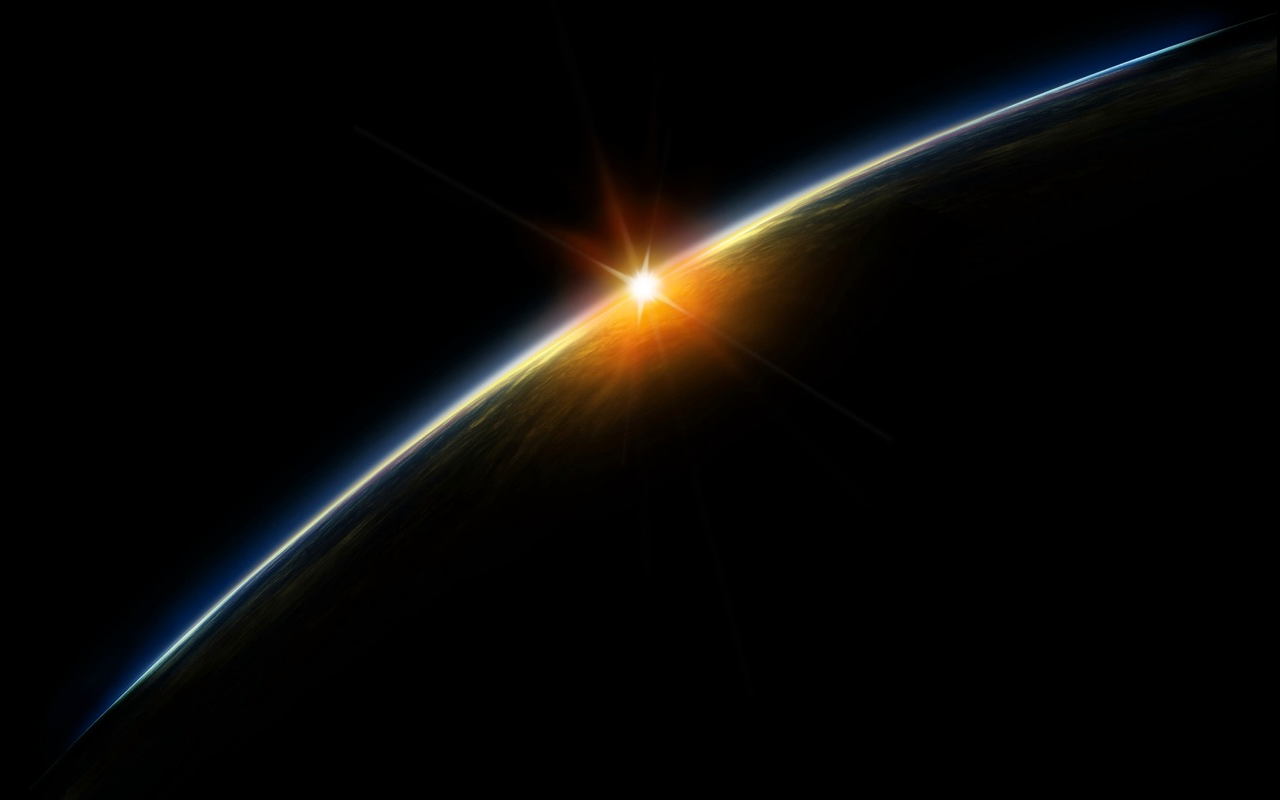 Quarknet 2011:
A Physics Journey
By,
Benjamin Goldblatt,
Pradeesh Suganthan,
Nathaniel Tarshish,
Steve McNamara
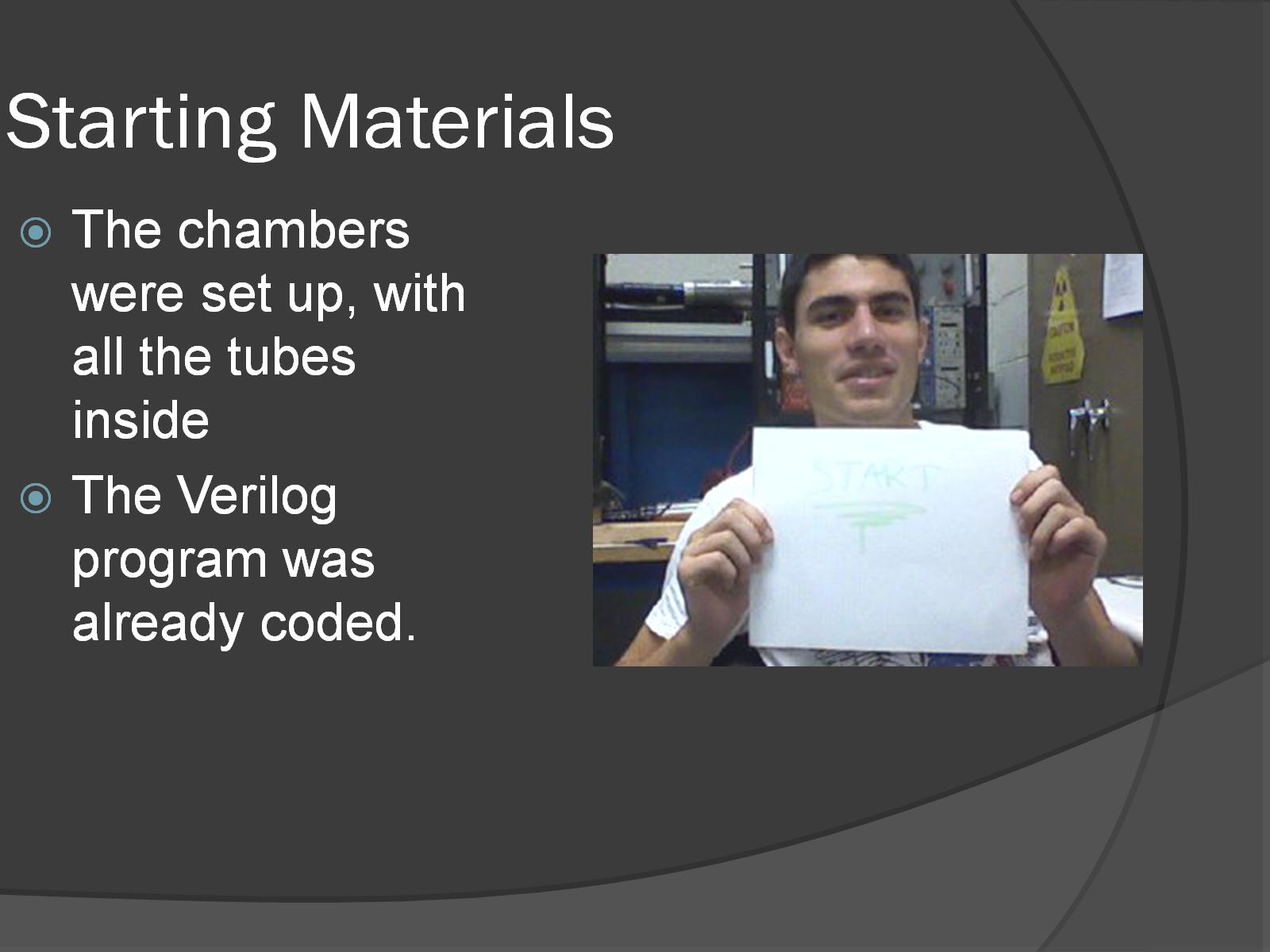 Starting Materials
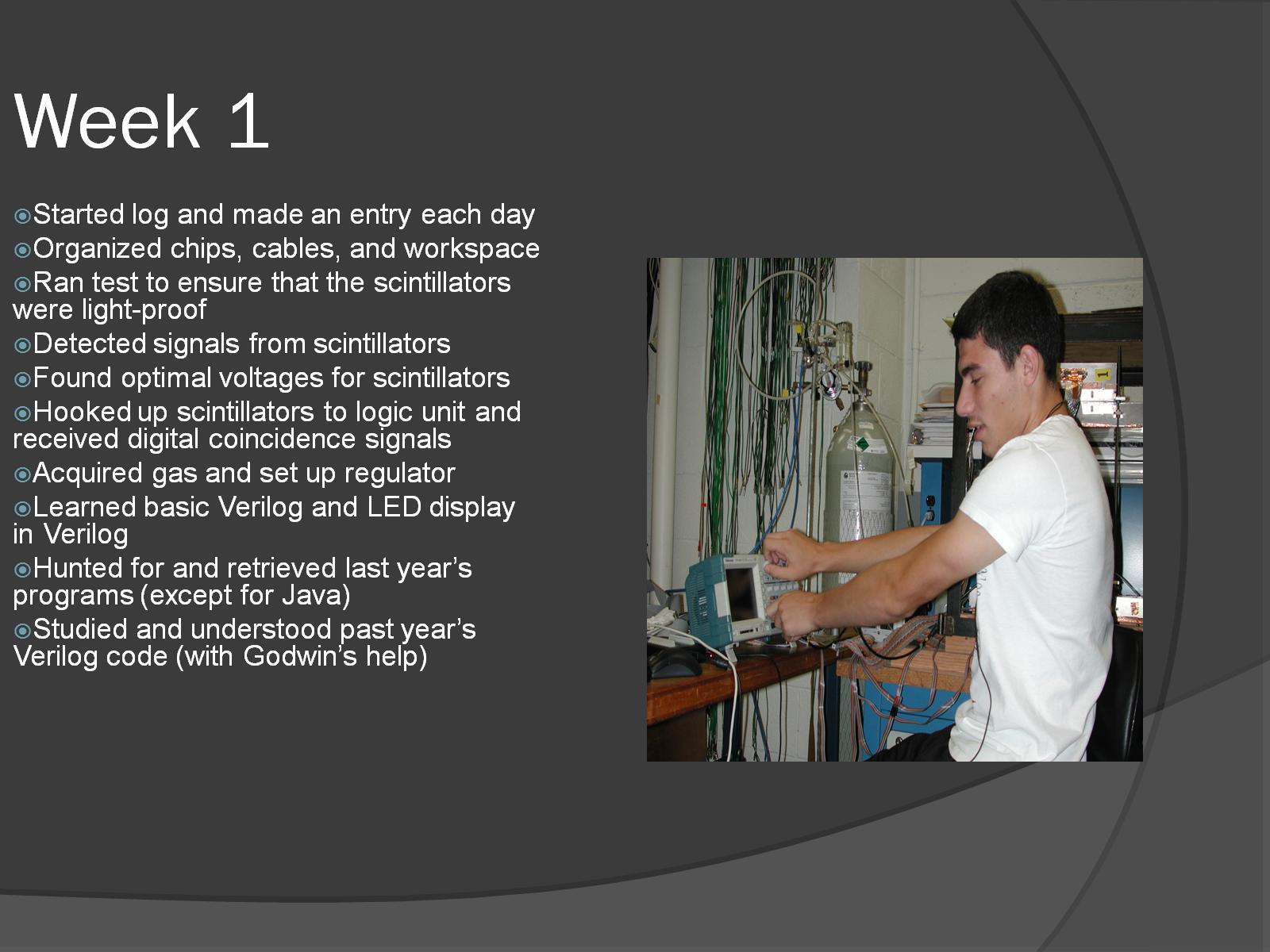 Week 1
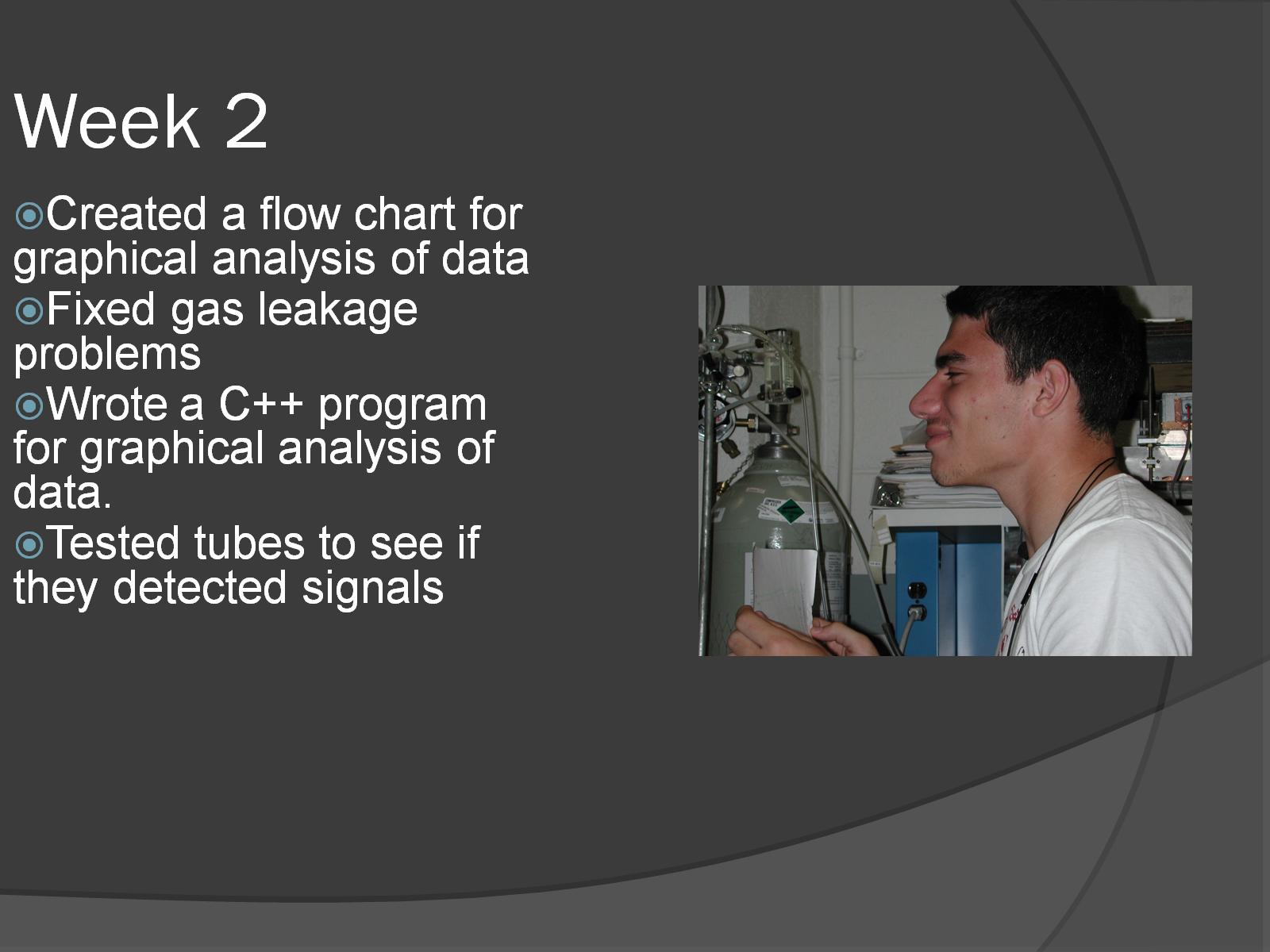 Week 2
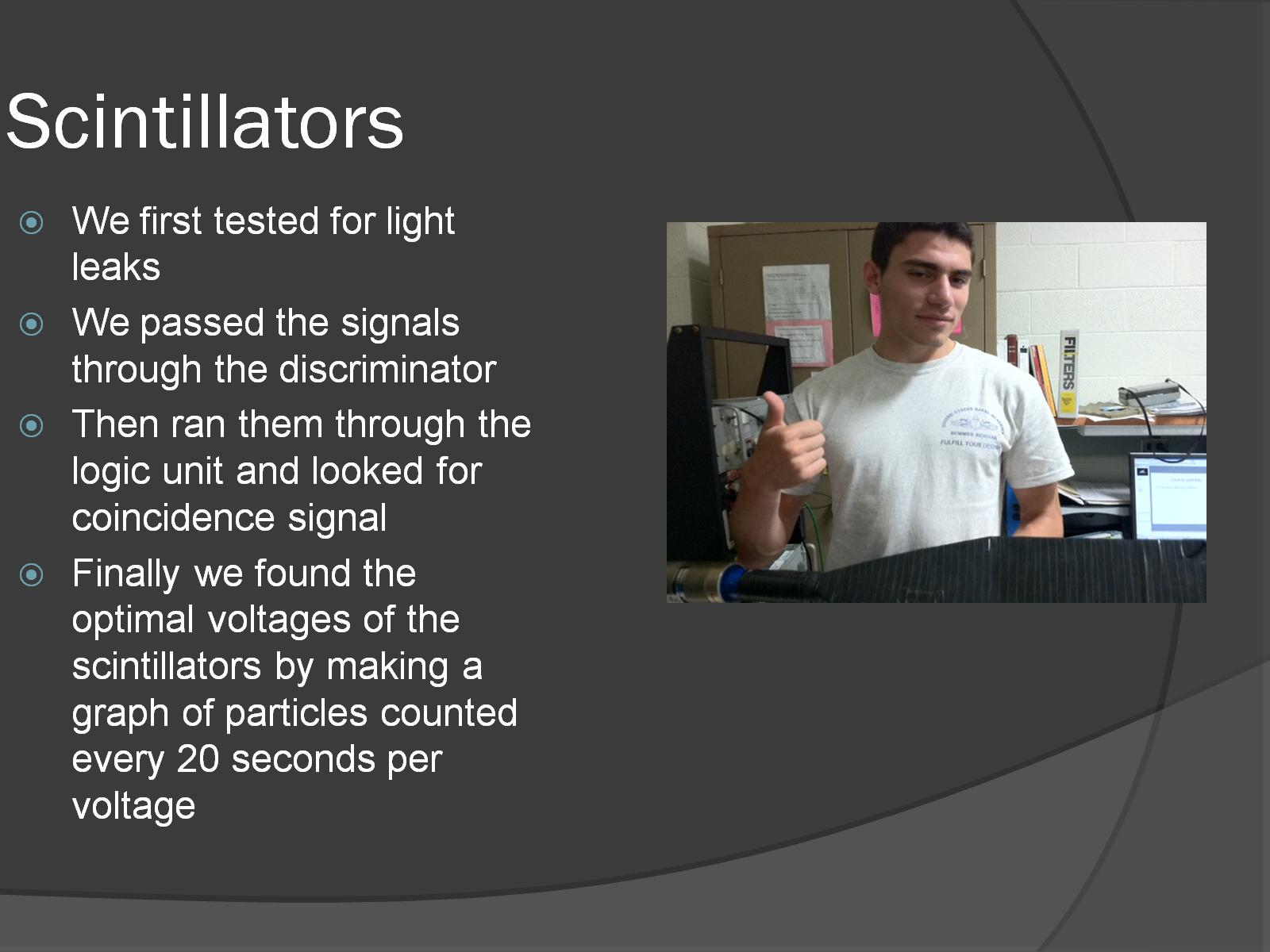 Scintillators
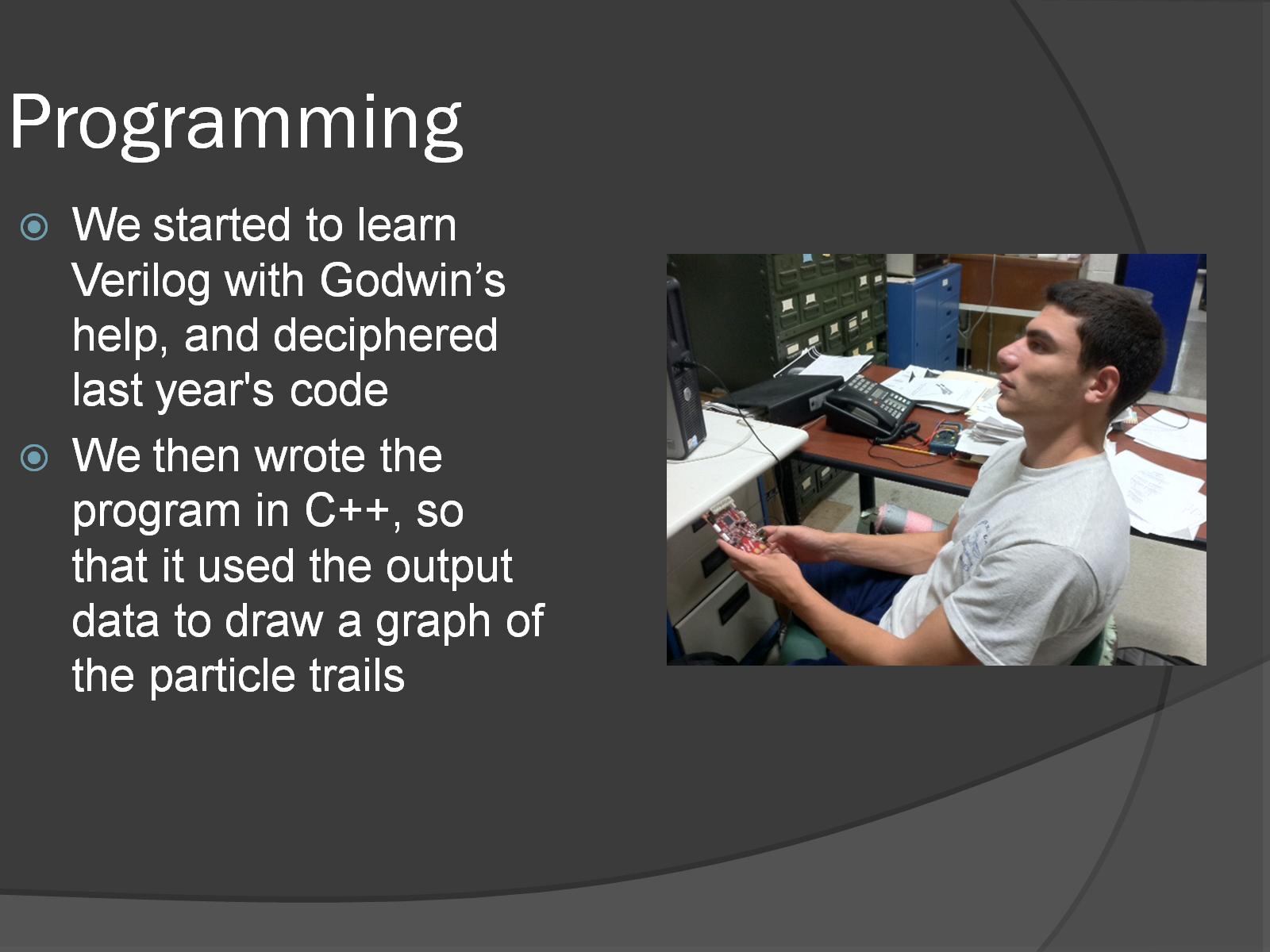 Programming
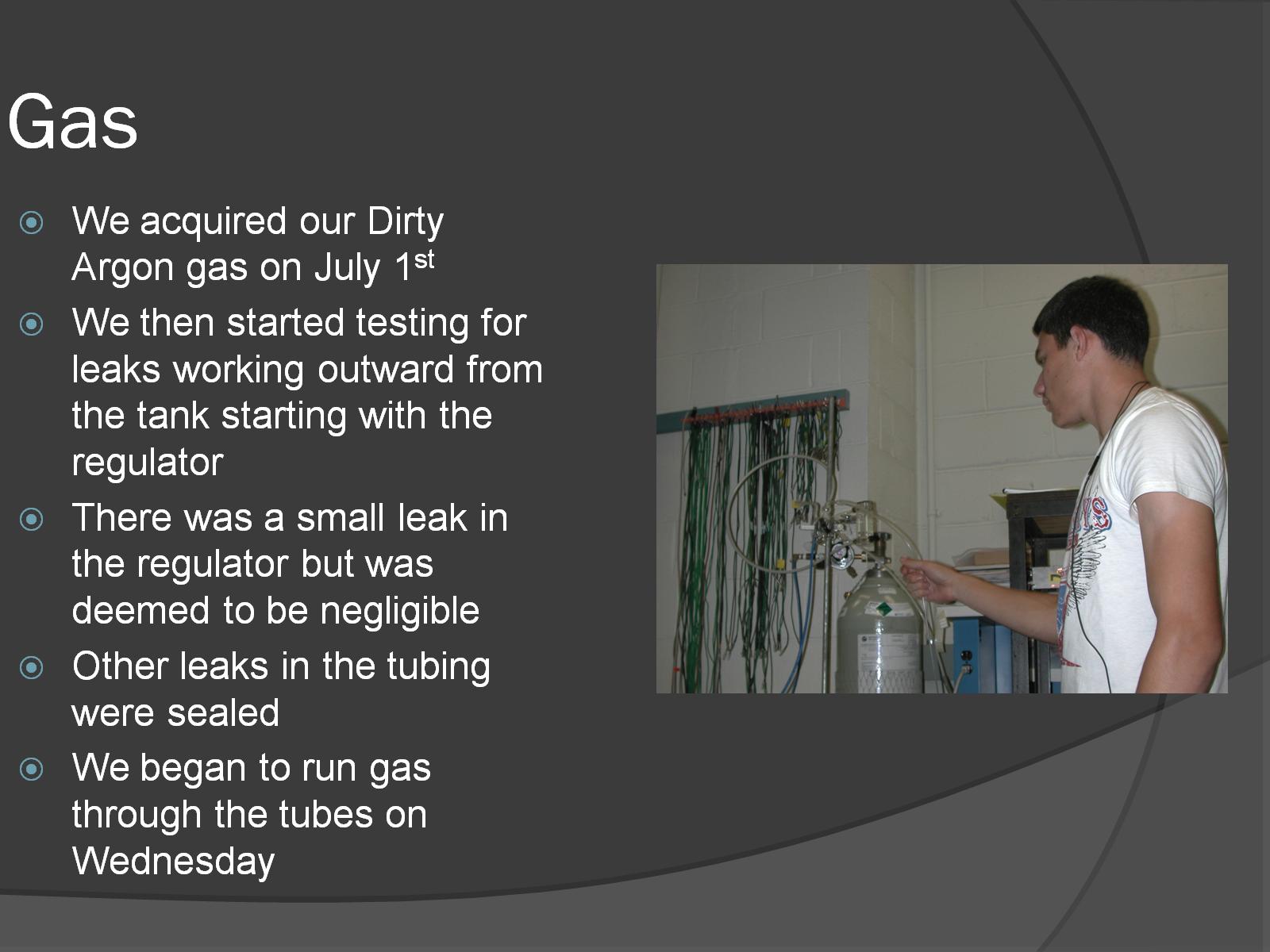 Gas
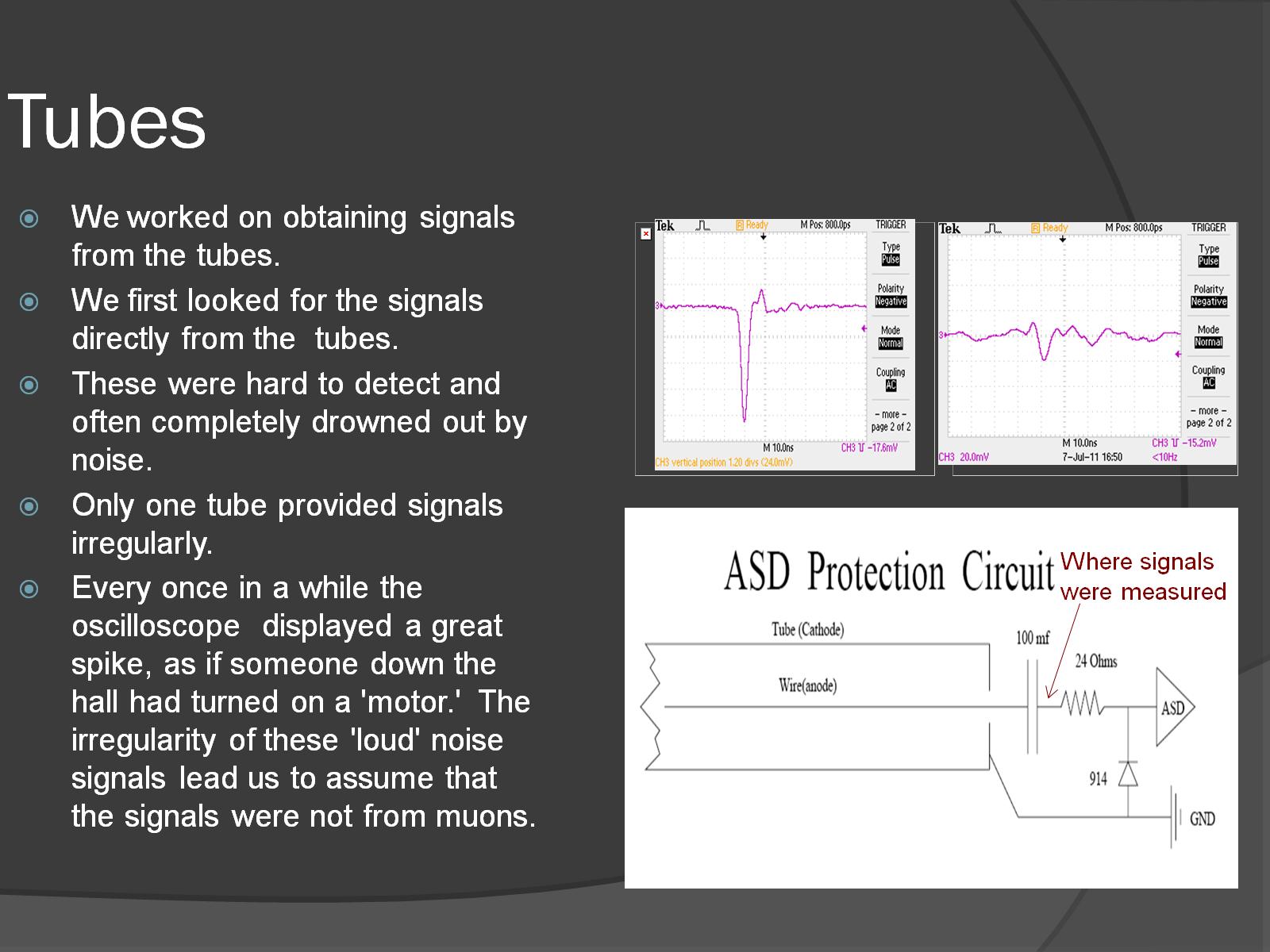 Tubes
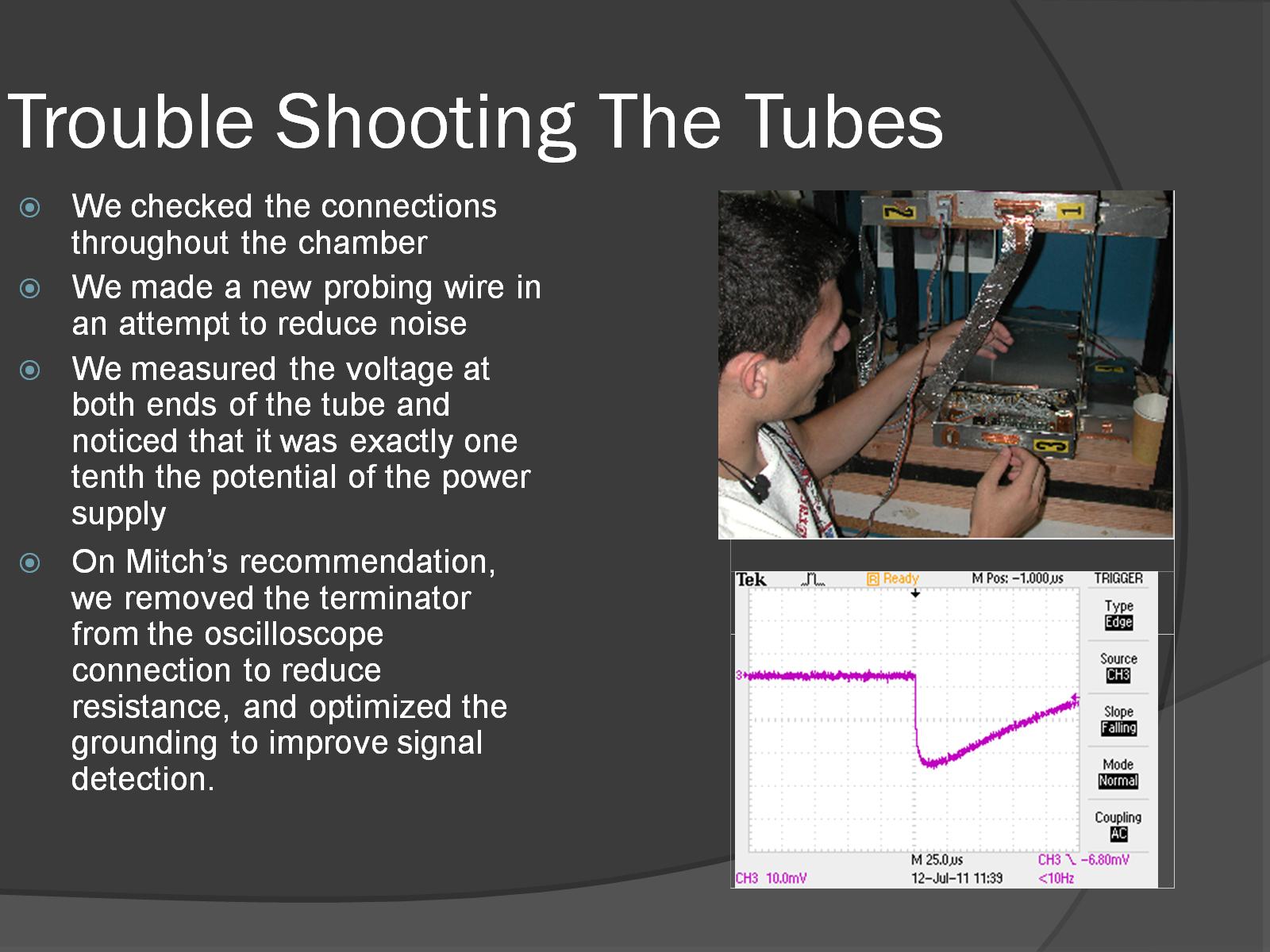 Trouble Shooting The Tubes
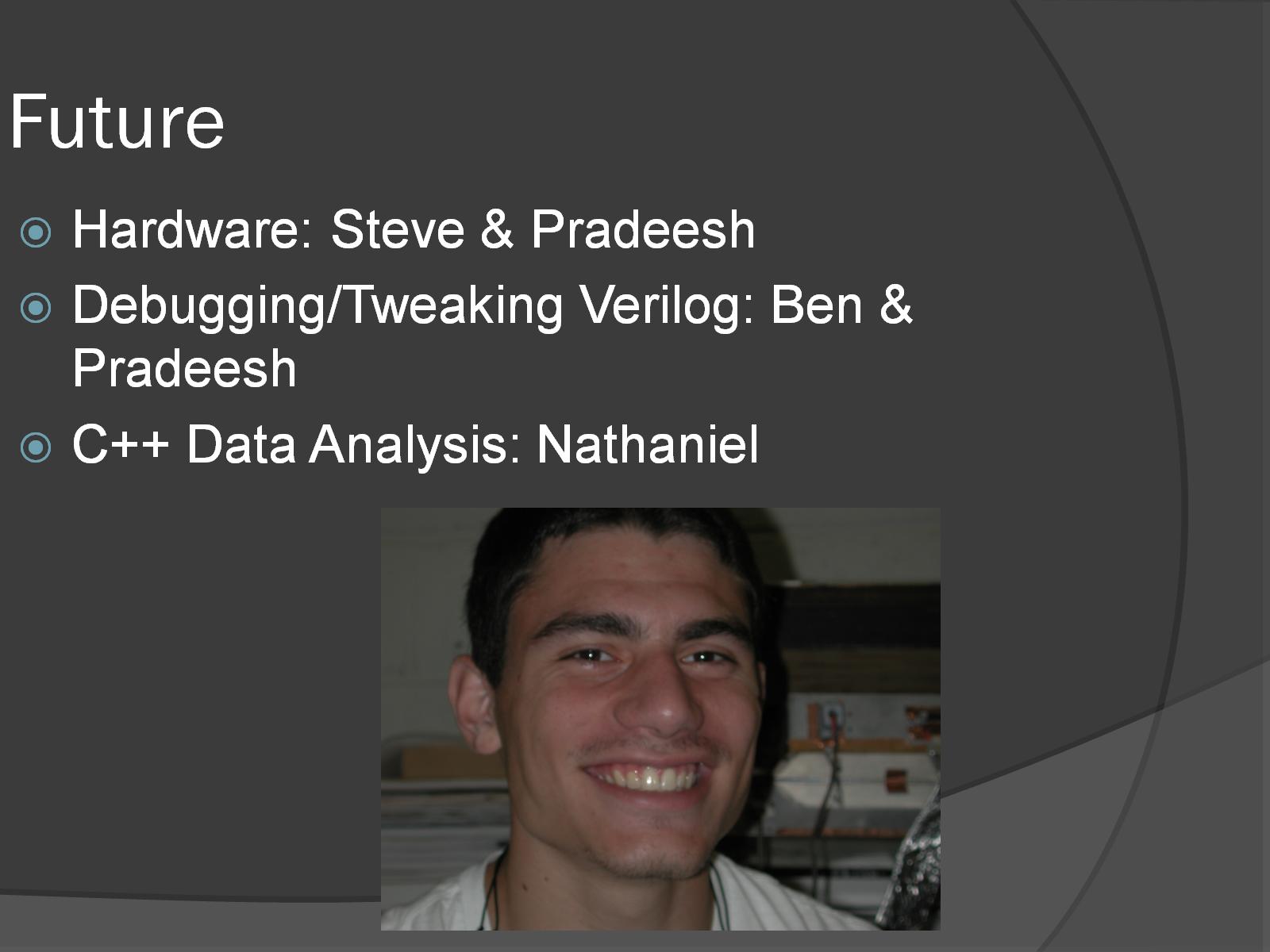 Future
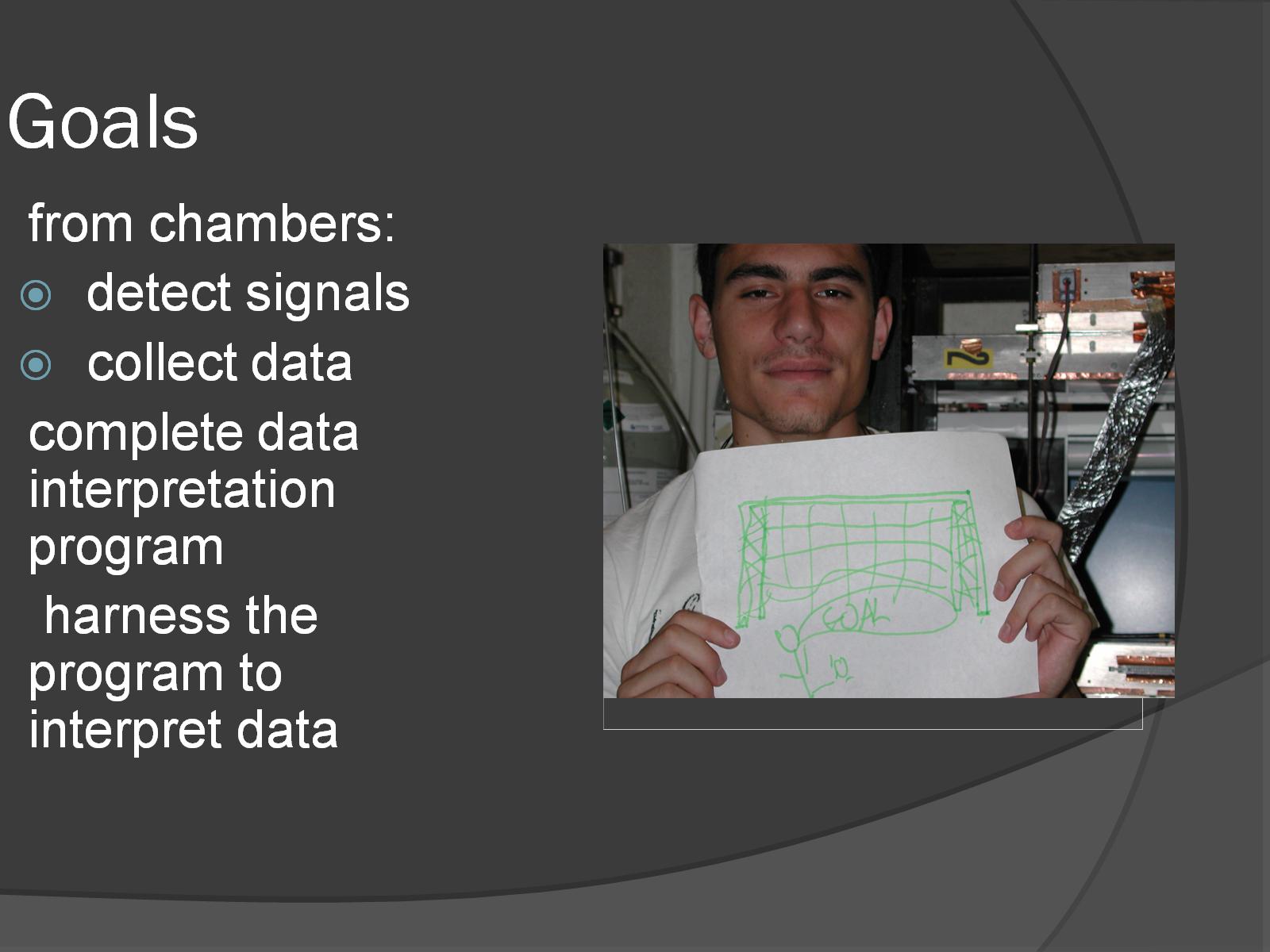 Goals
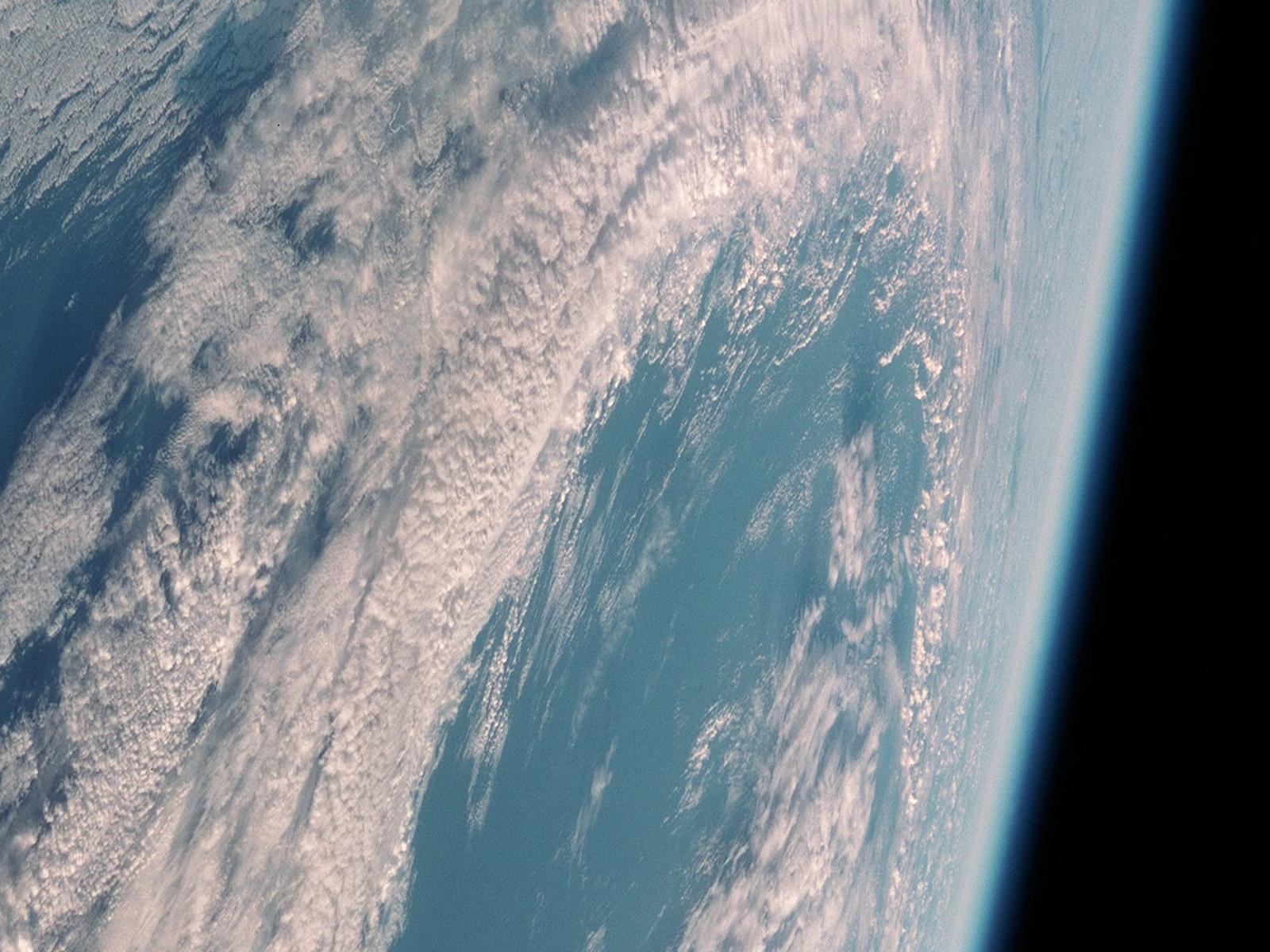